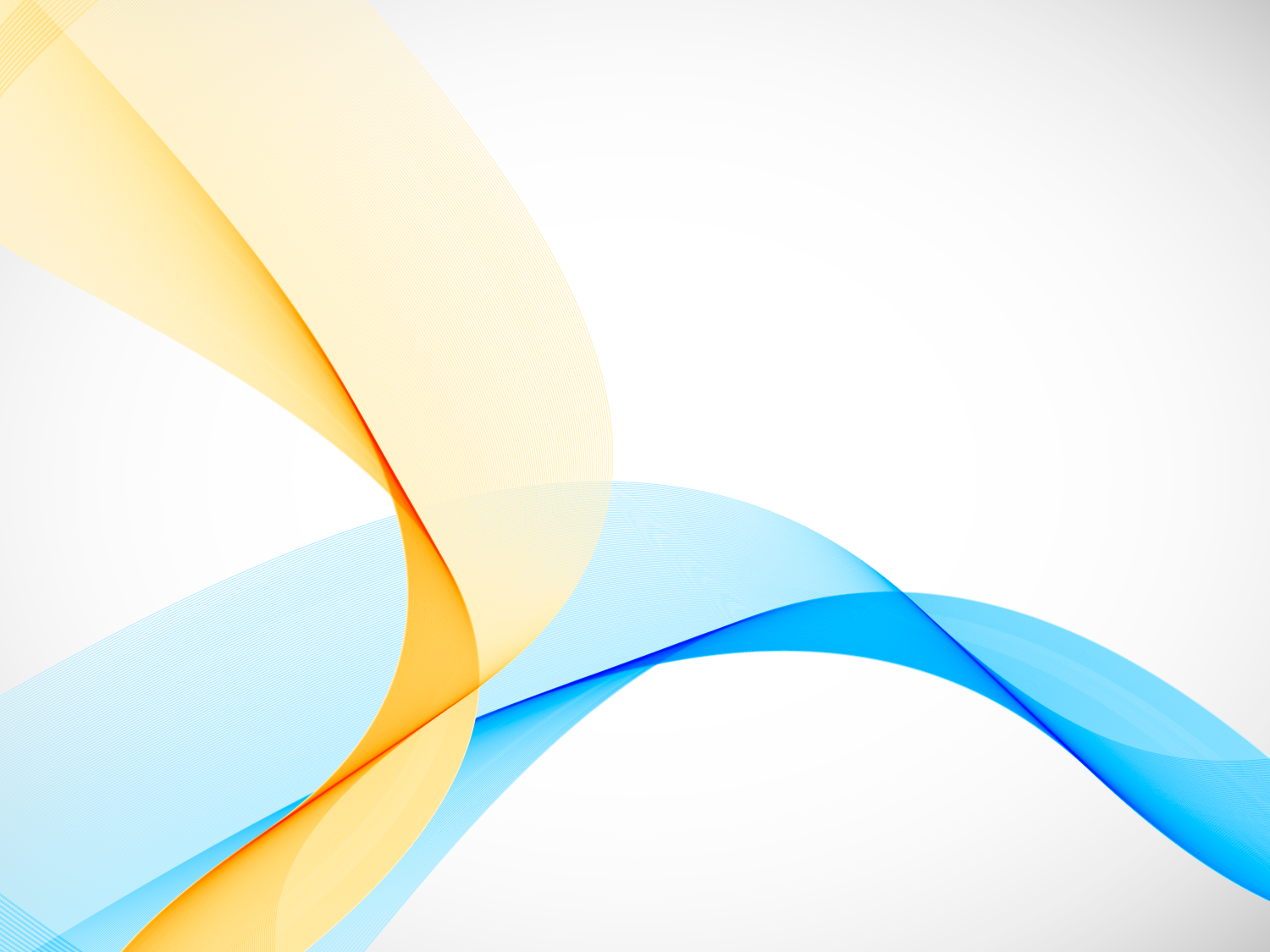 Муниципальное учреждение Центр психолого-педагогической, медико-социальной помощи «Стимул»
«У меня это хорошо получается»!
Педагог-психолог:
Соловьёва.Н.А.
«Девятнадцатый век -
был веком биологии, 
двадцатый – веком физики, двадцать первый 
– век психологии»  А. П. Егидес.
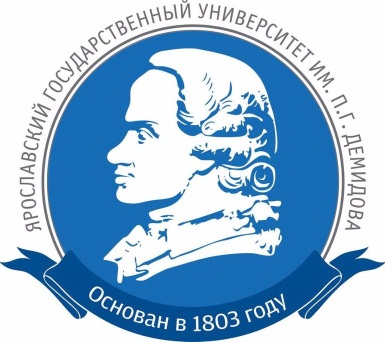 В 2010-2015 ЯрГУ им.П.Г.Демидовафакультетпсихологии
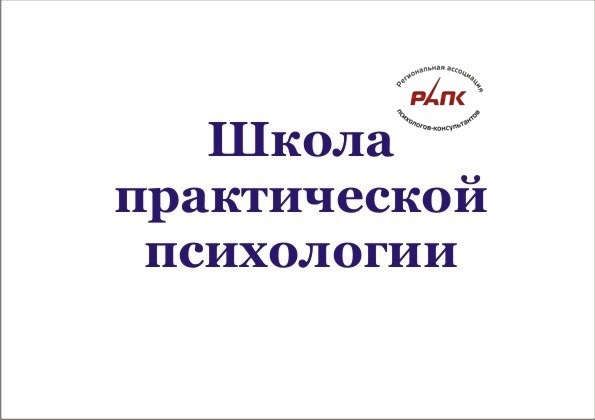 Авторская программа социально-педагогической направленности для подростков «Перекрестки возможностей»
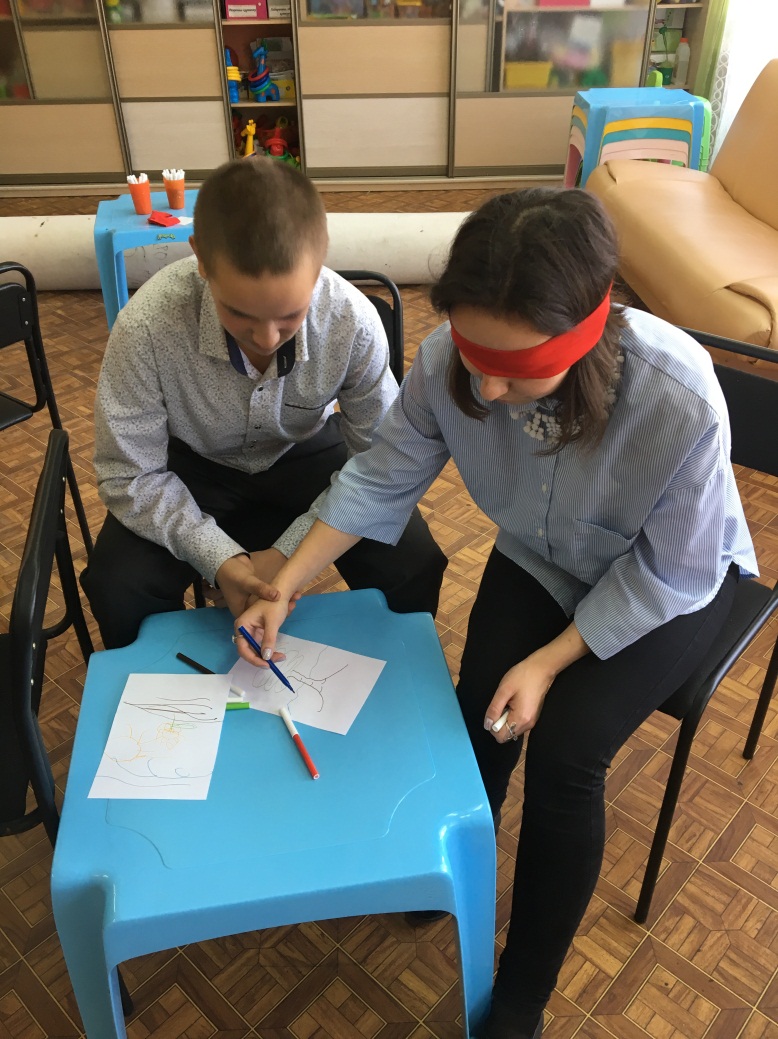 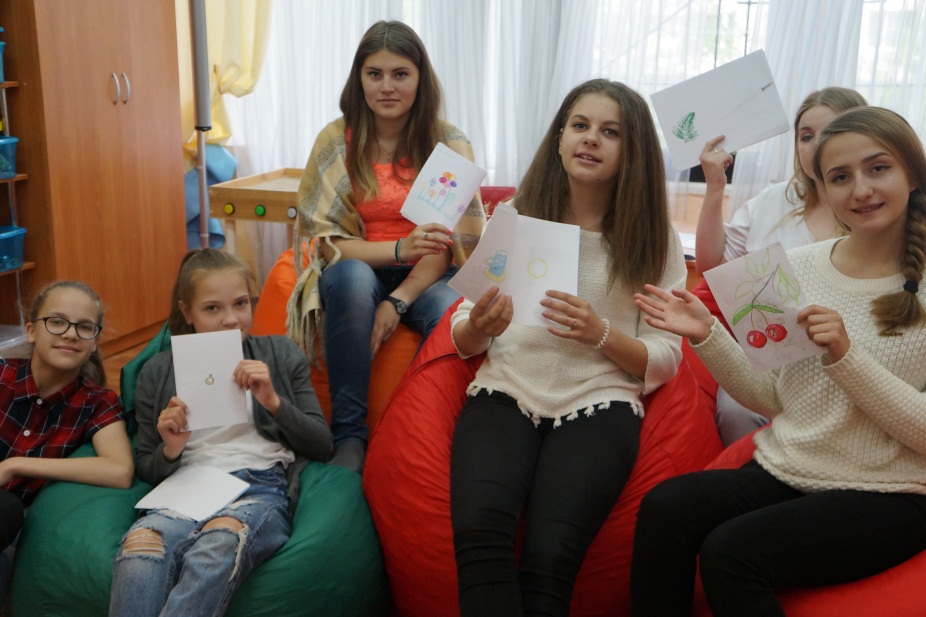 Уровень развития эмоционально-волевого компонентов коммуникативной компетентности
1.09. 
2018
Программа танцевально-образной терапии «Я и мое тело»
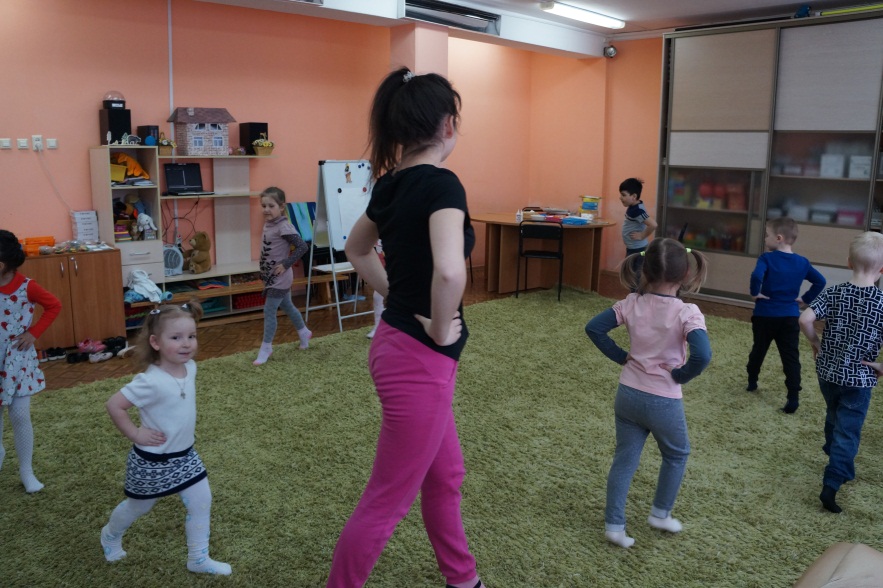 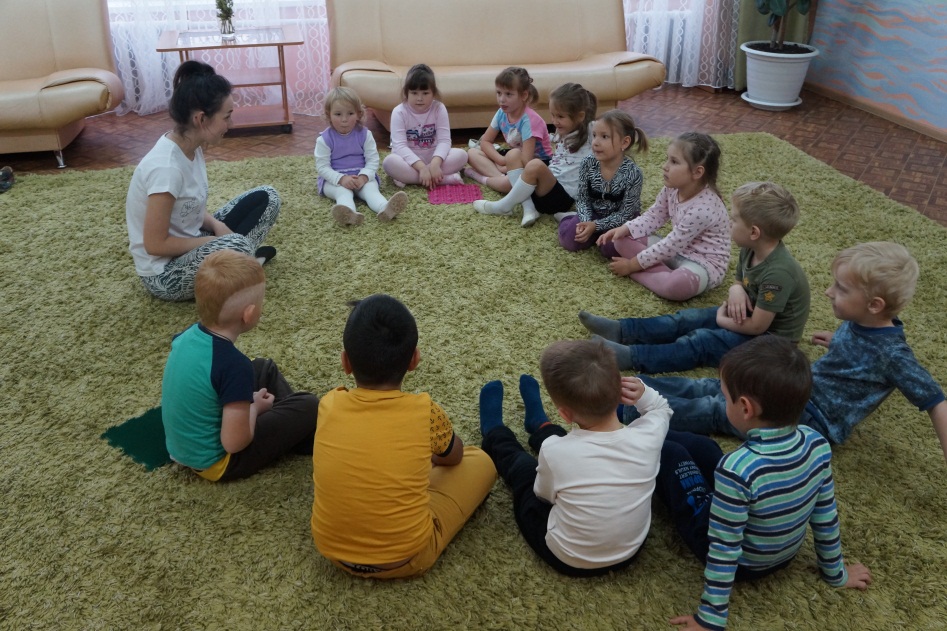 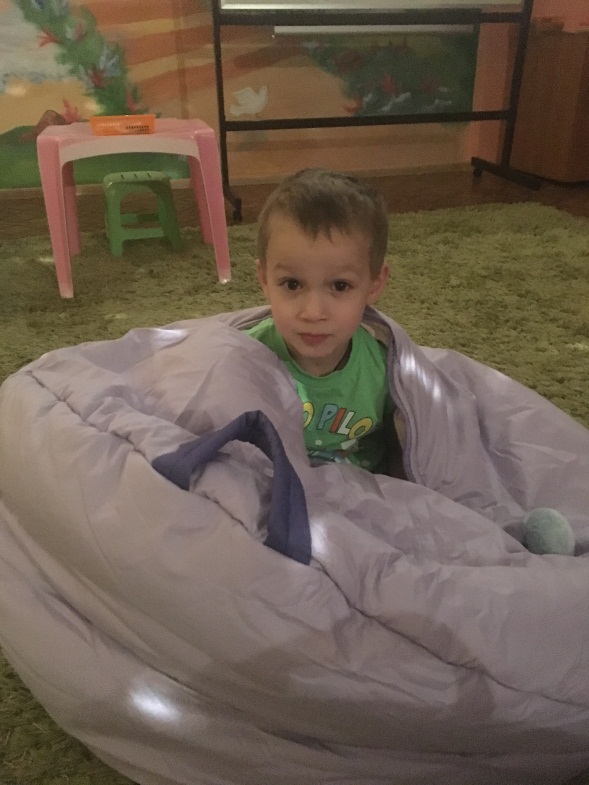 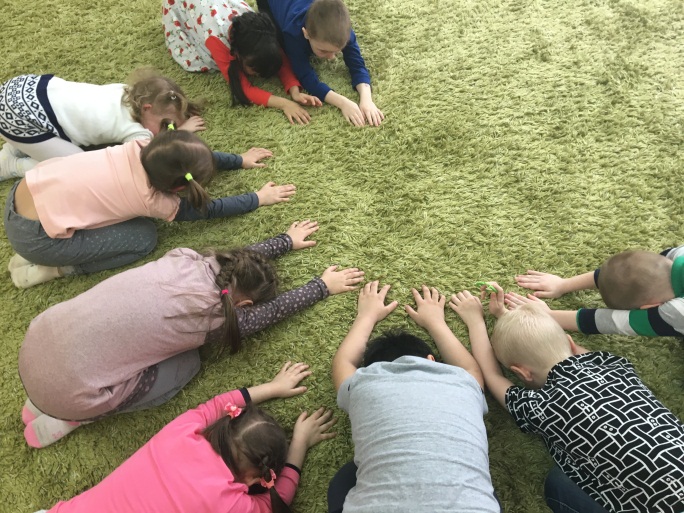 Динамика эмоционального состояния по методике Аве-Лаллемант
55%
91%
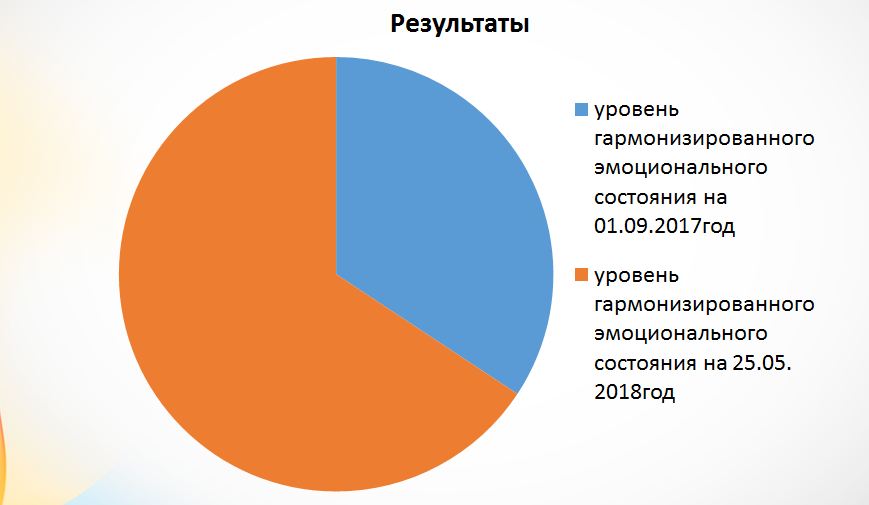 48%
92%
Развивающие занятия по подготовке к школе
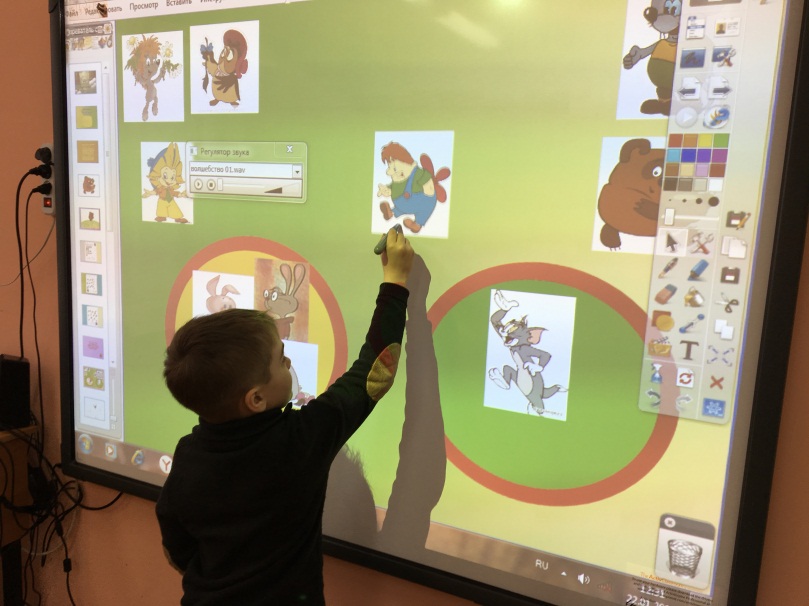 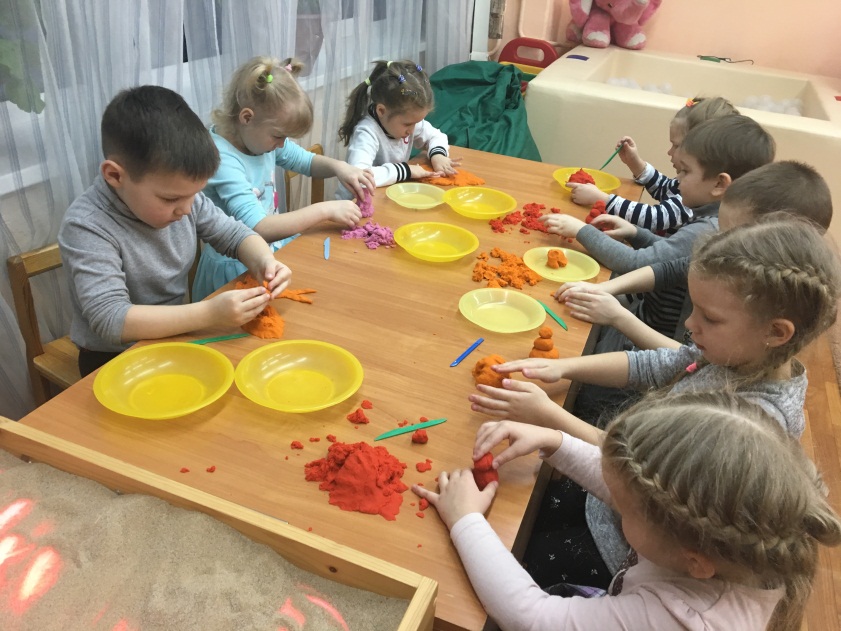 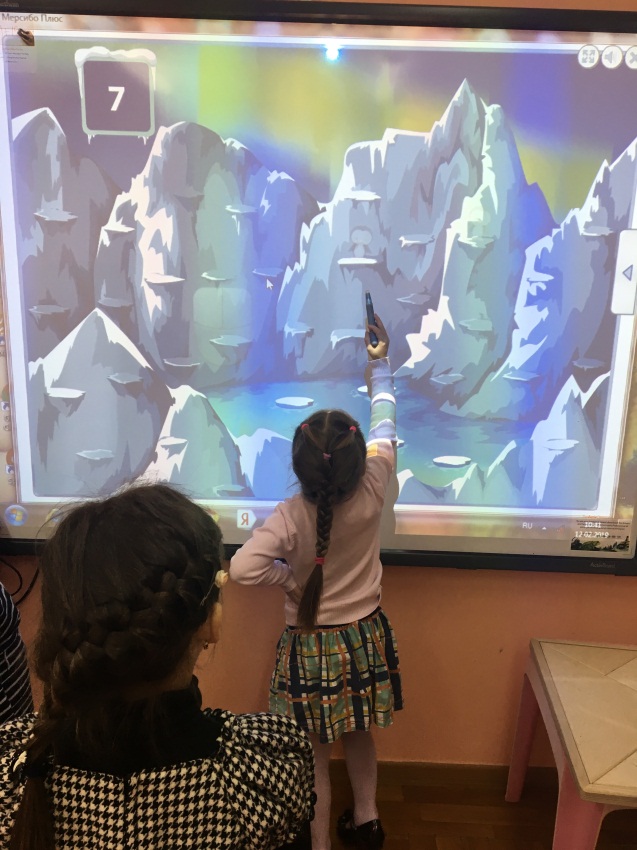 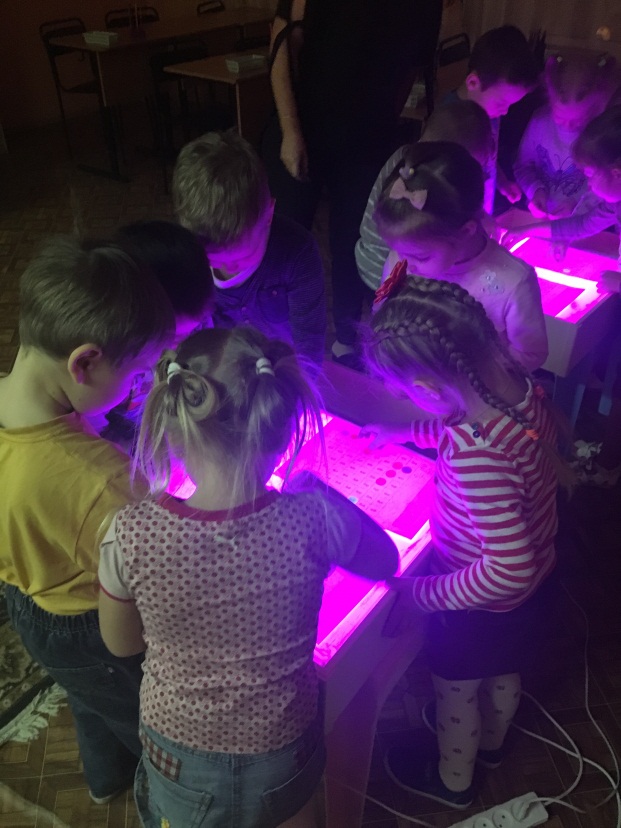 Коррекционно-развивающие занятия
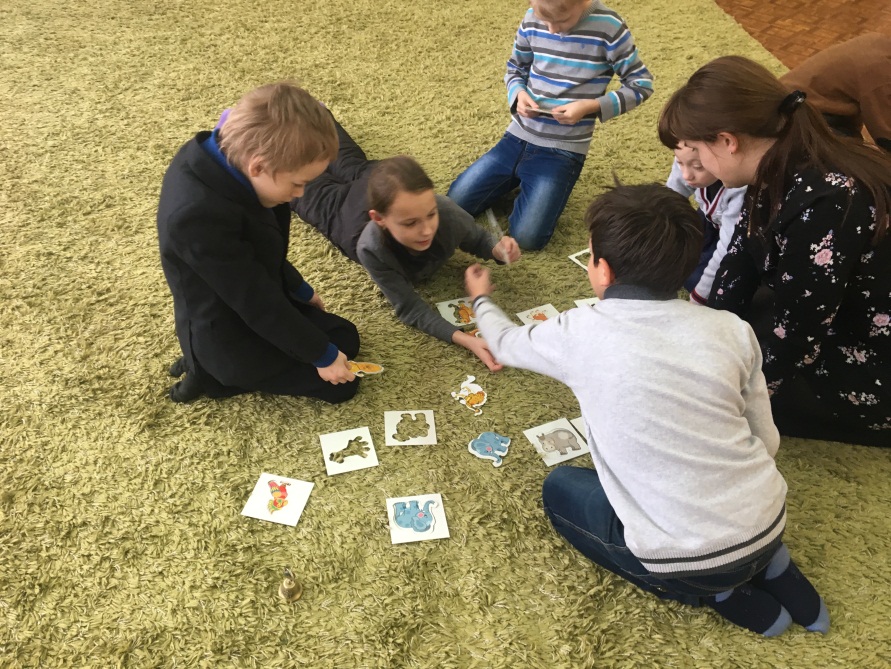 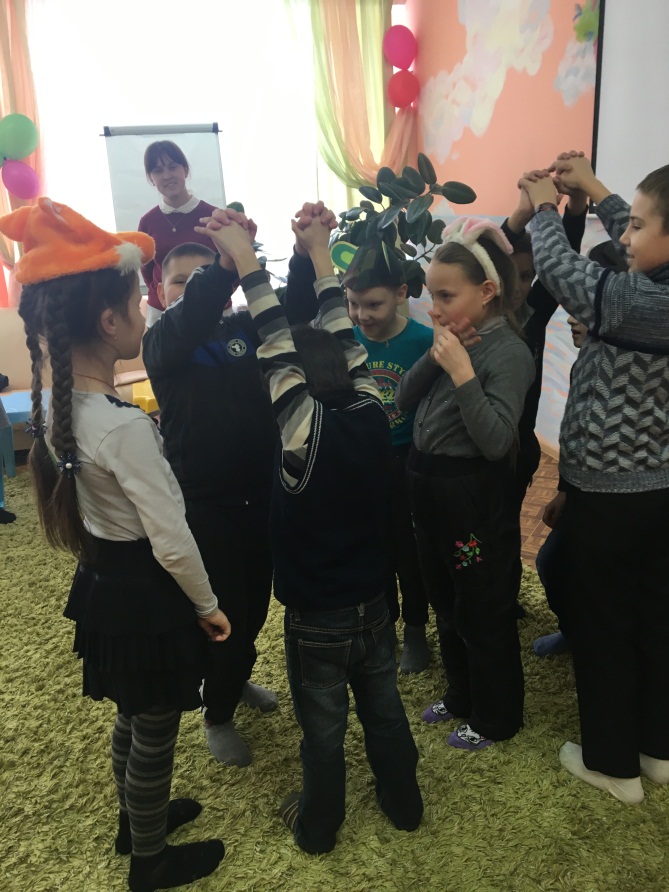 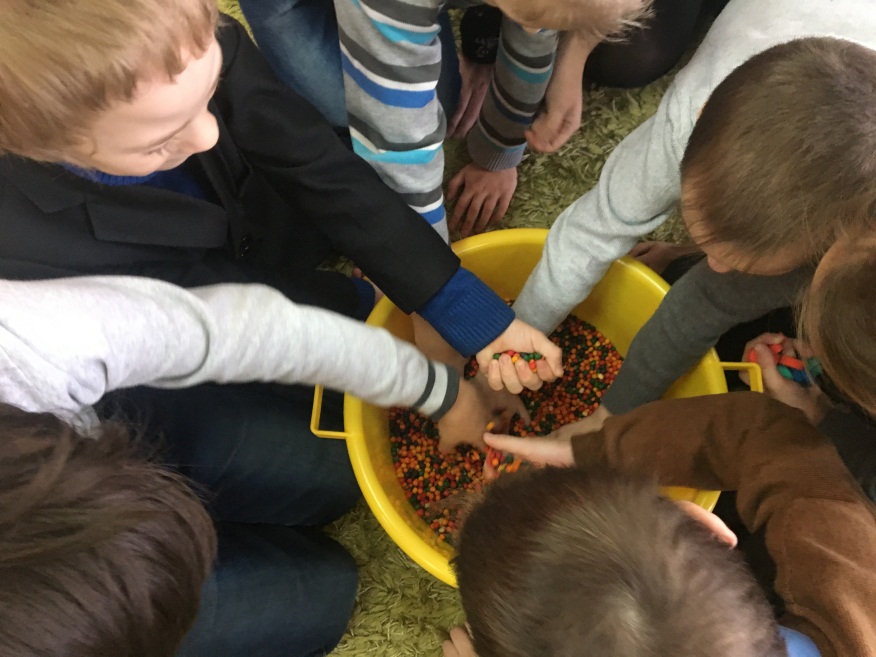 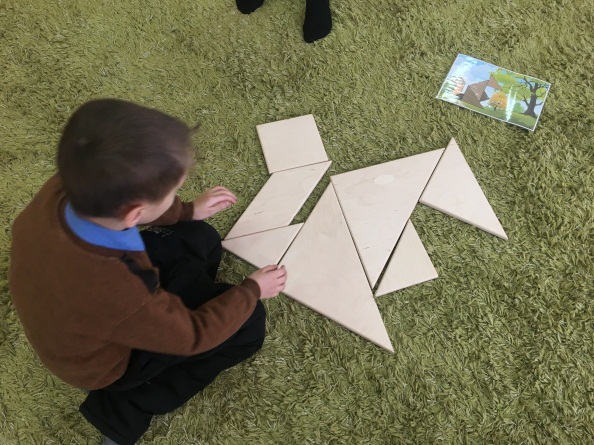 Клуб «Мамина школа»
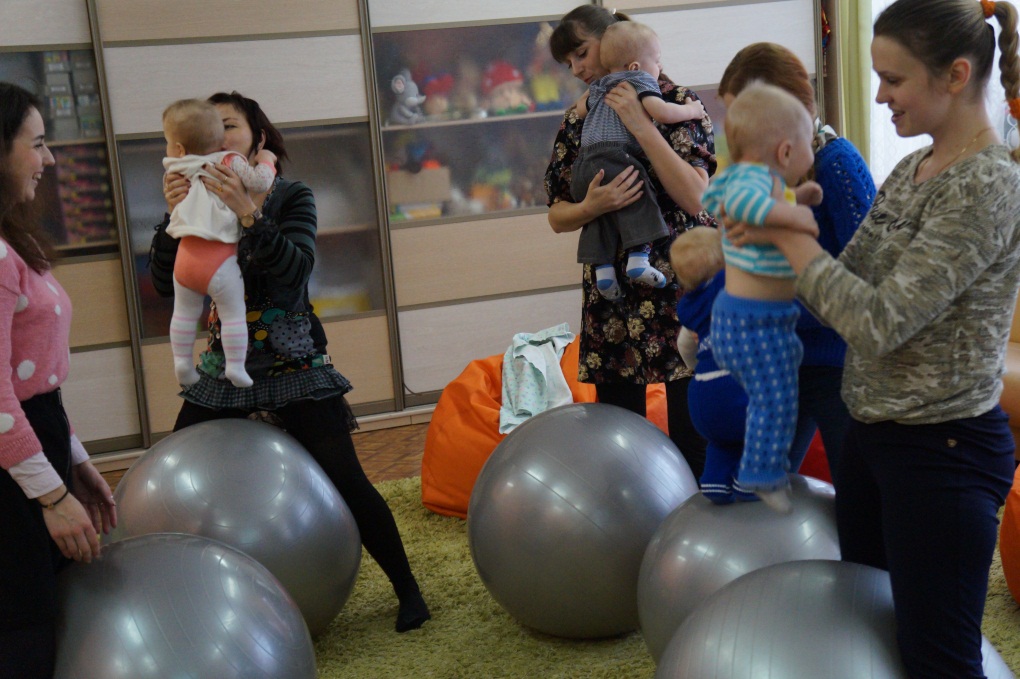 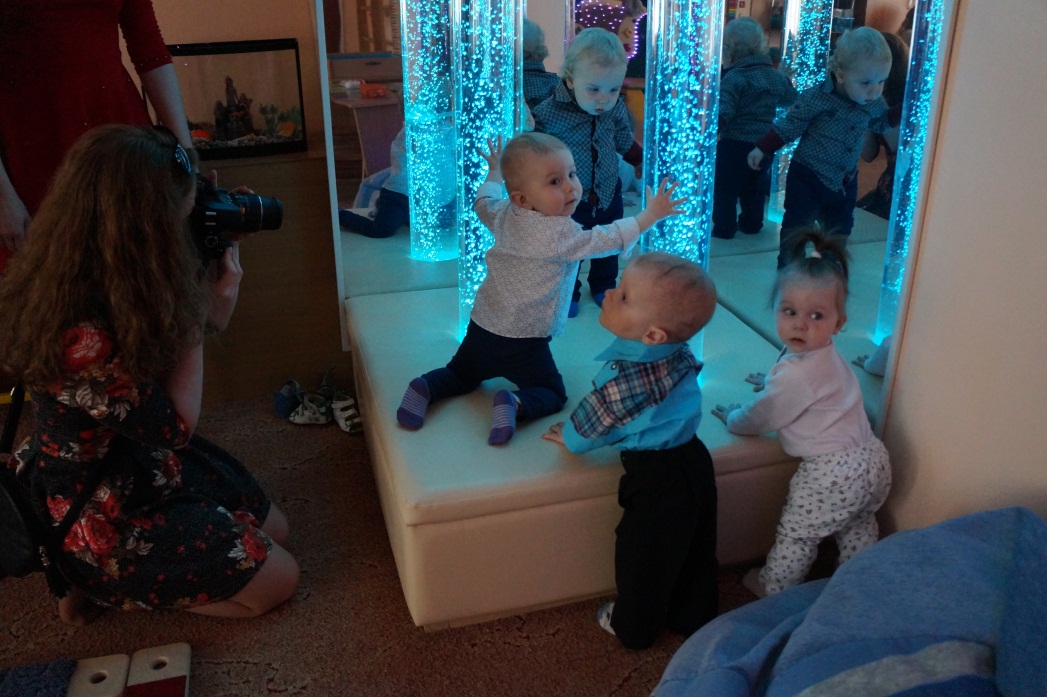 Психопрофилактические игры, квесты, конкурсы
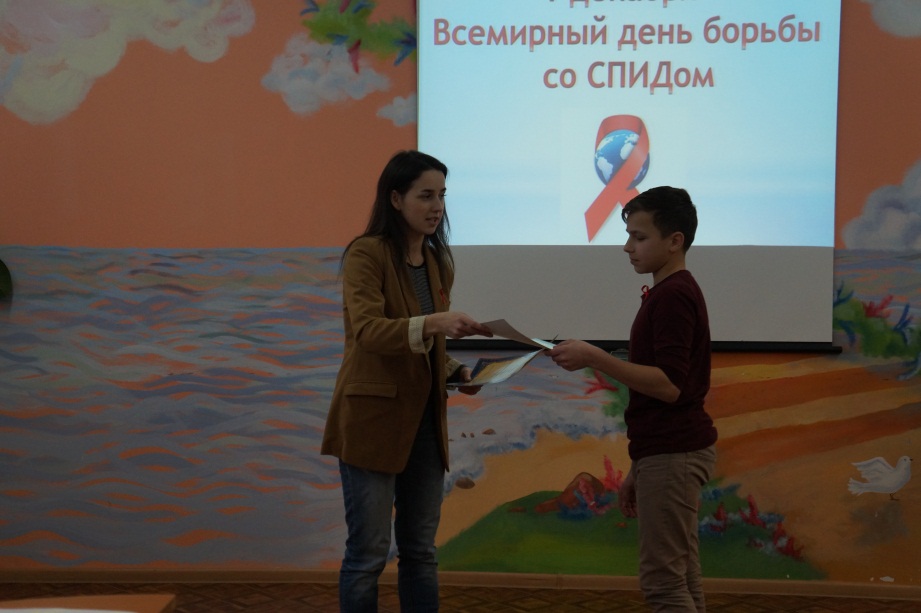 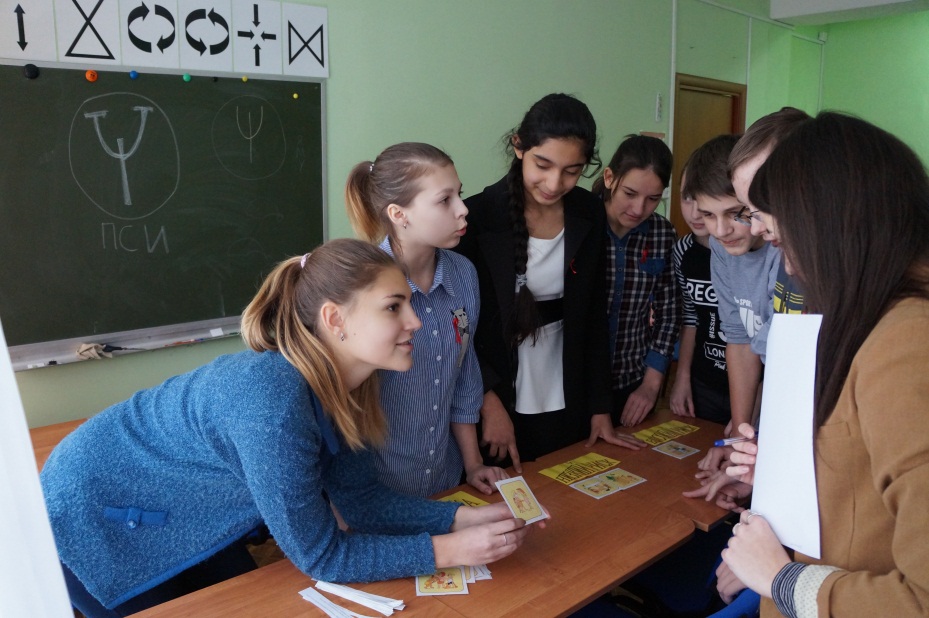 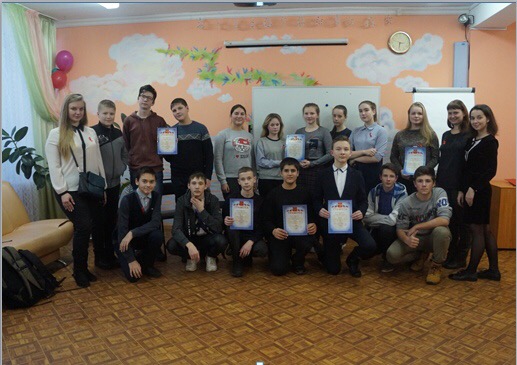 ПМК «Социомониторинг»
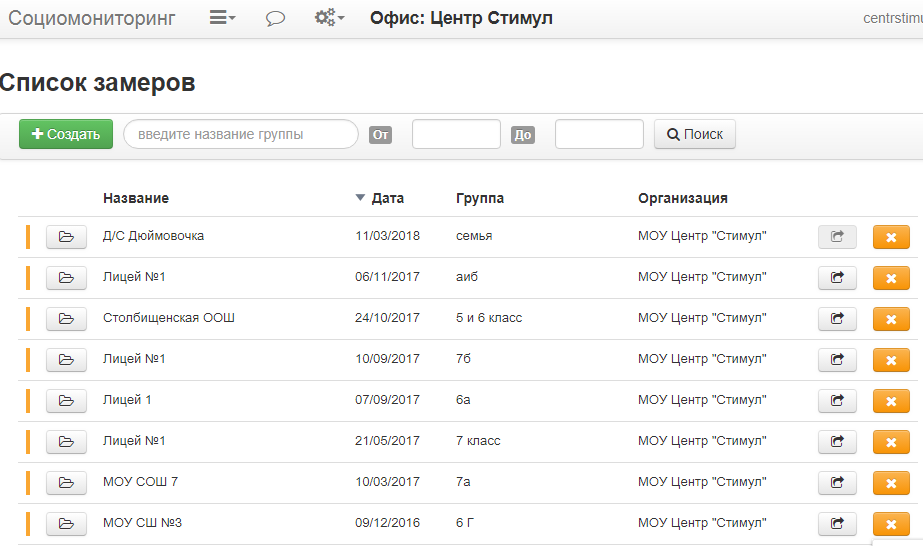 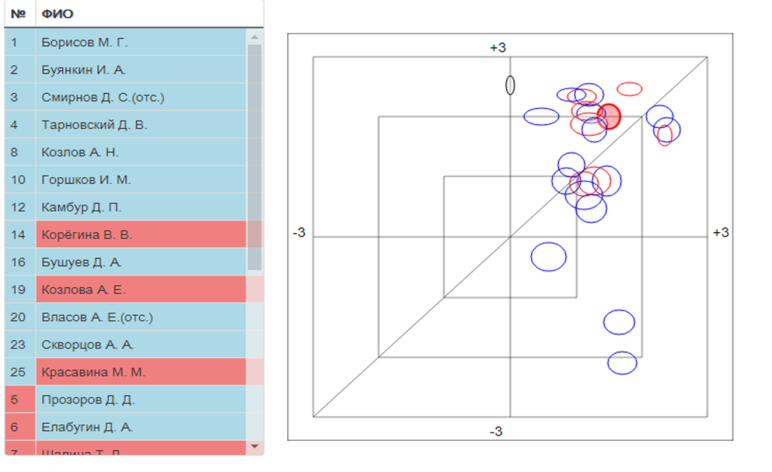 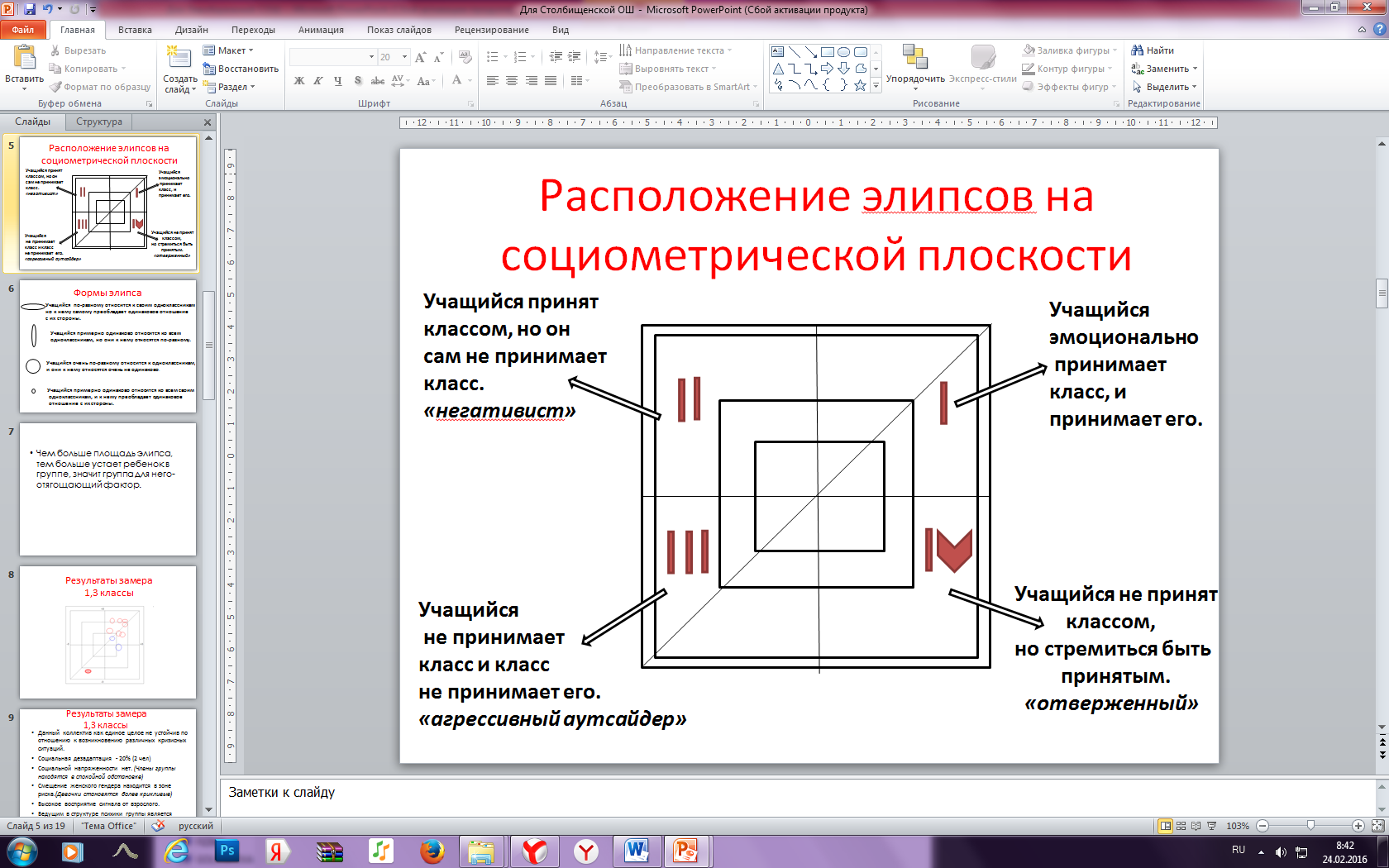 Проводимым мониторингом за период 2016-2018 год было охвачено 5600 обучающихся, воспитанников ОУ  ТМР
Члены группы находятся в благополучной обстановке
Кризисная служба. Телефон доверия.
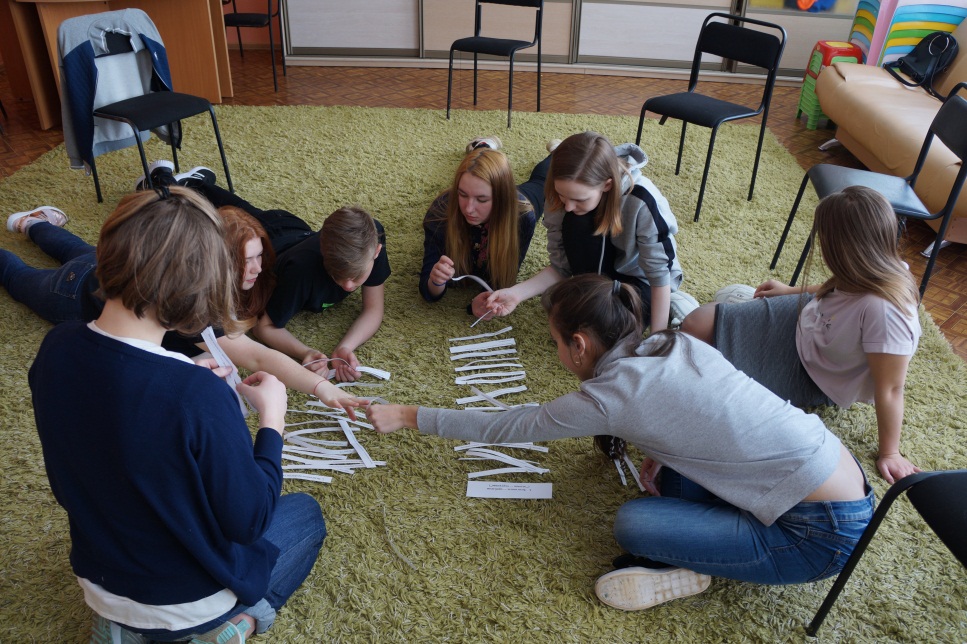 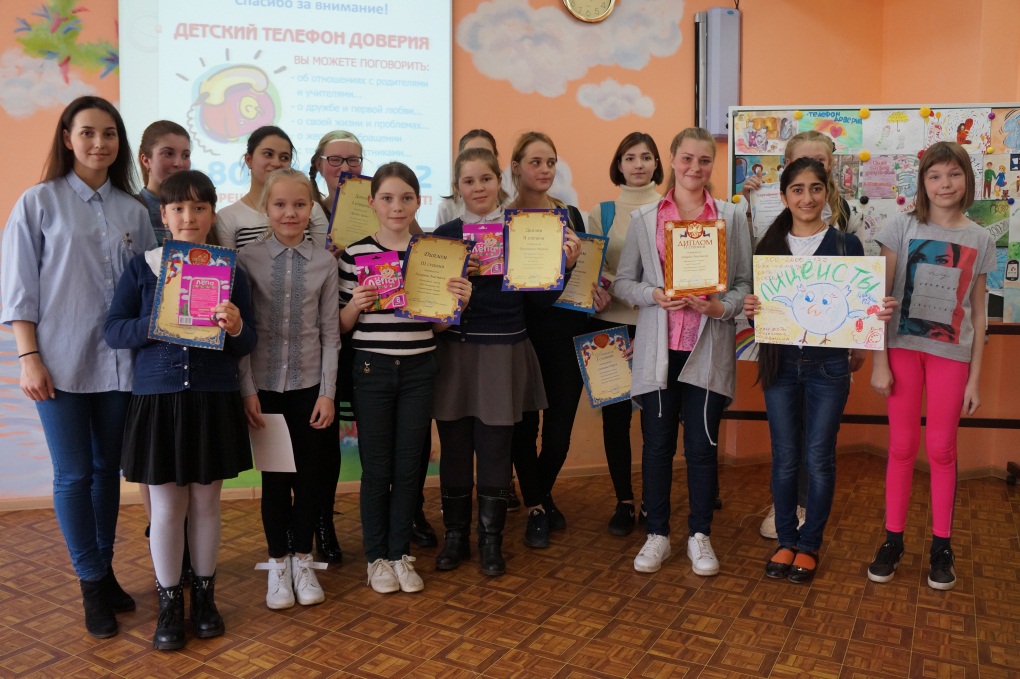 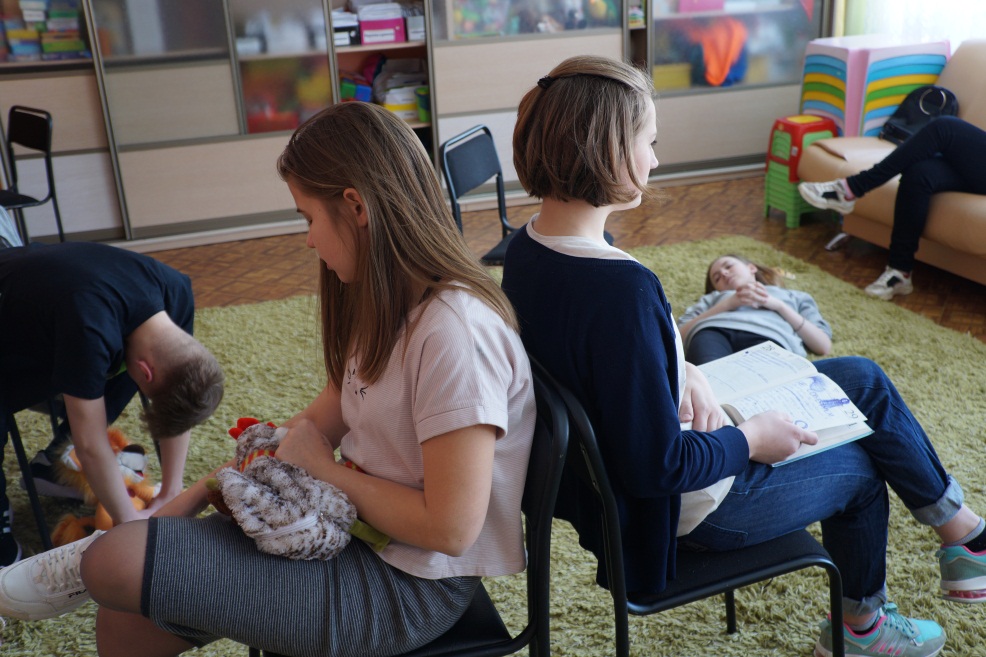 Результаты анкетирования обучающихся 7,10,11 классов ОУ ТМР
Обучение подростков-консультантов «Телефон доверия-мой невидимый друг»
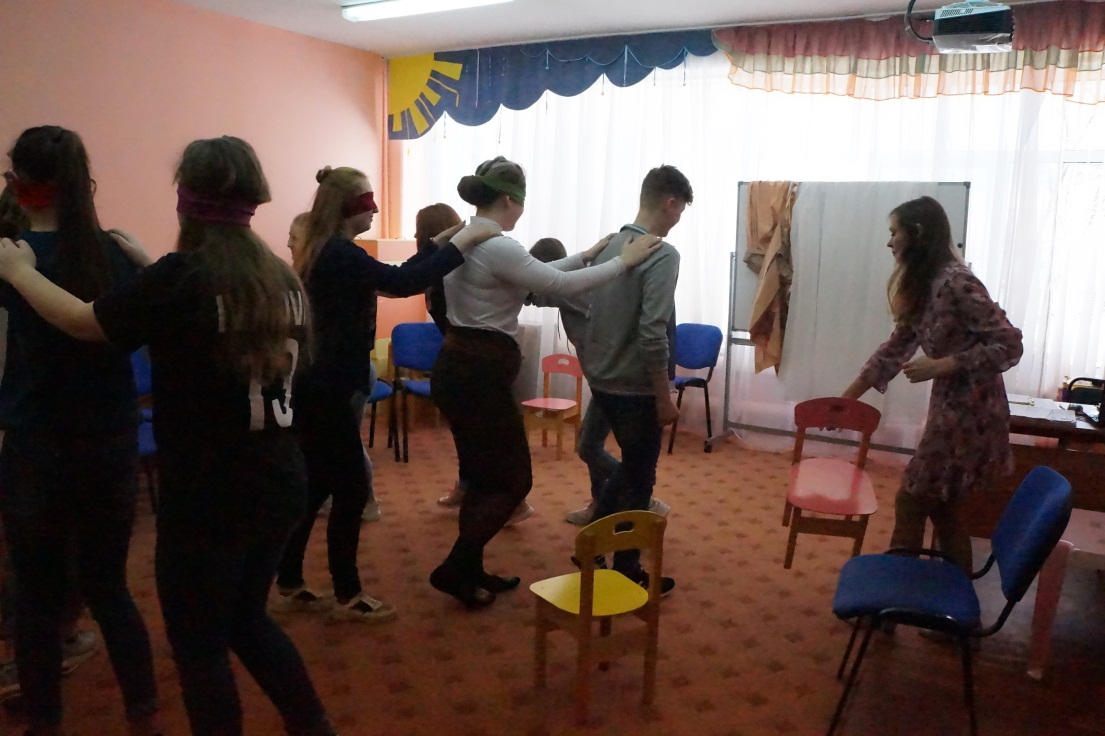 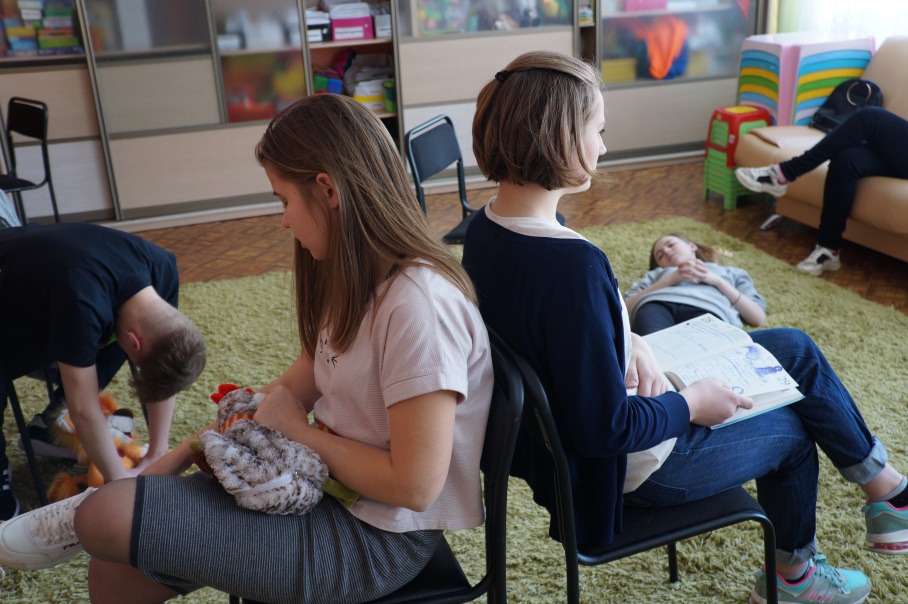 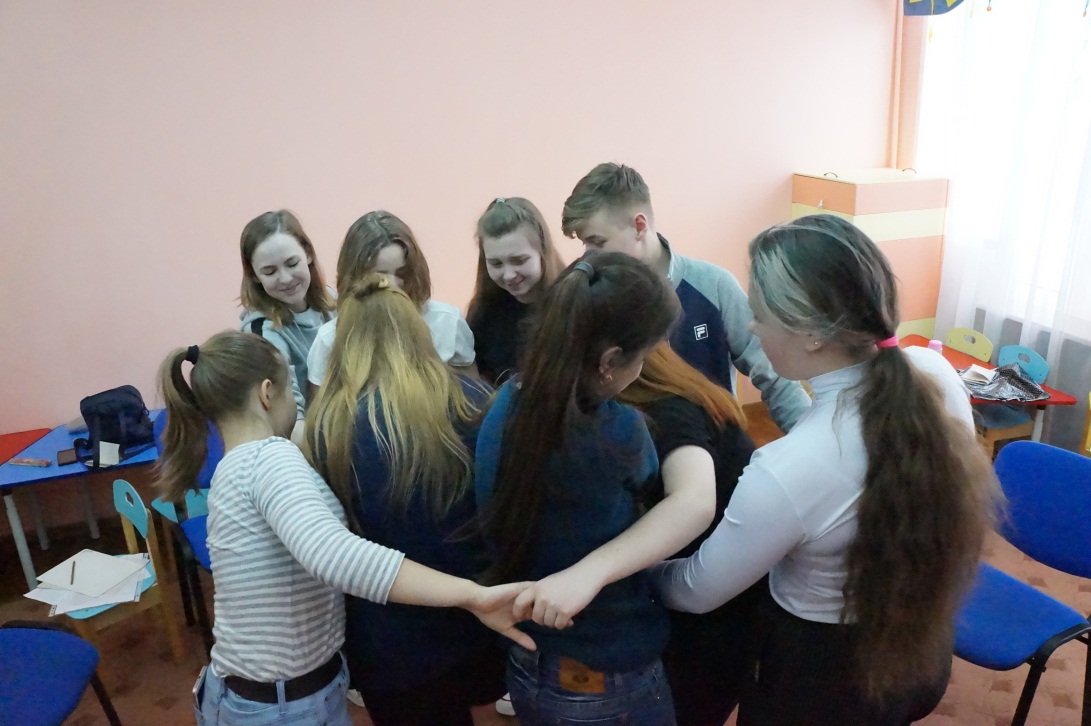 Обучение Подростков-медиаторов
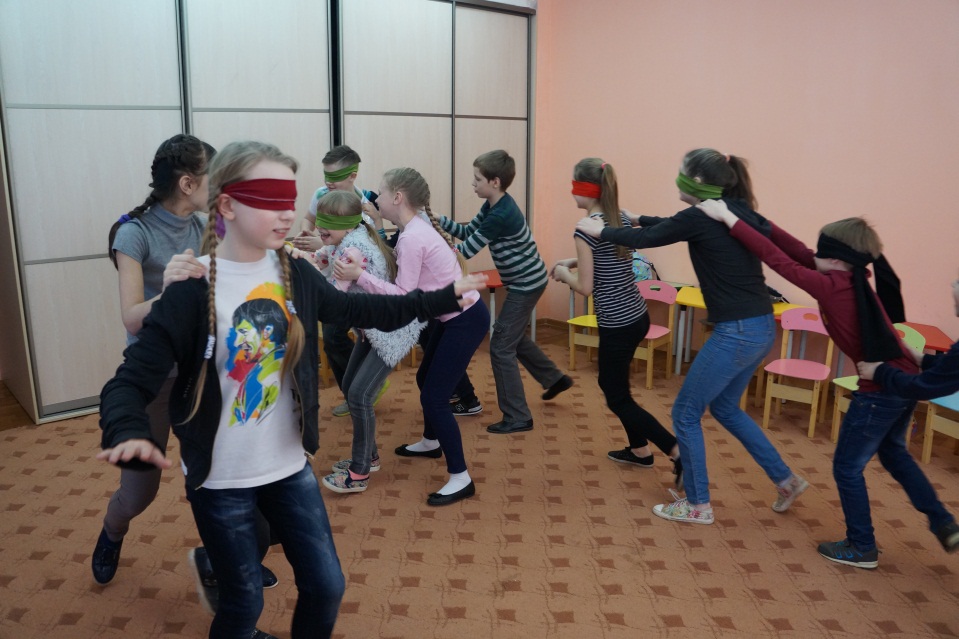 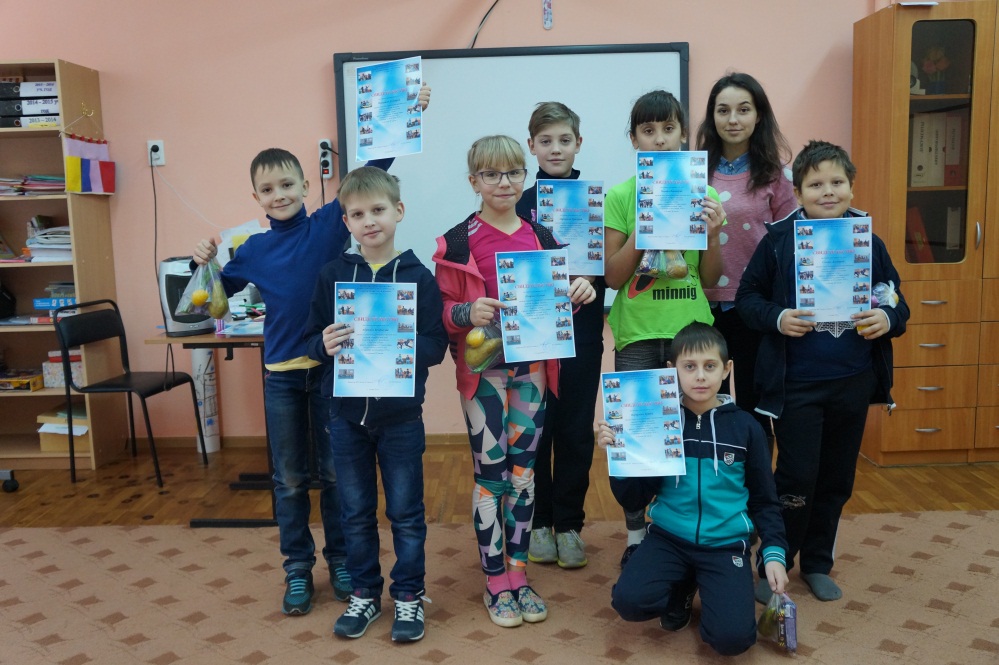 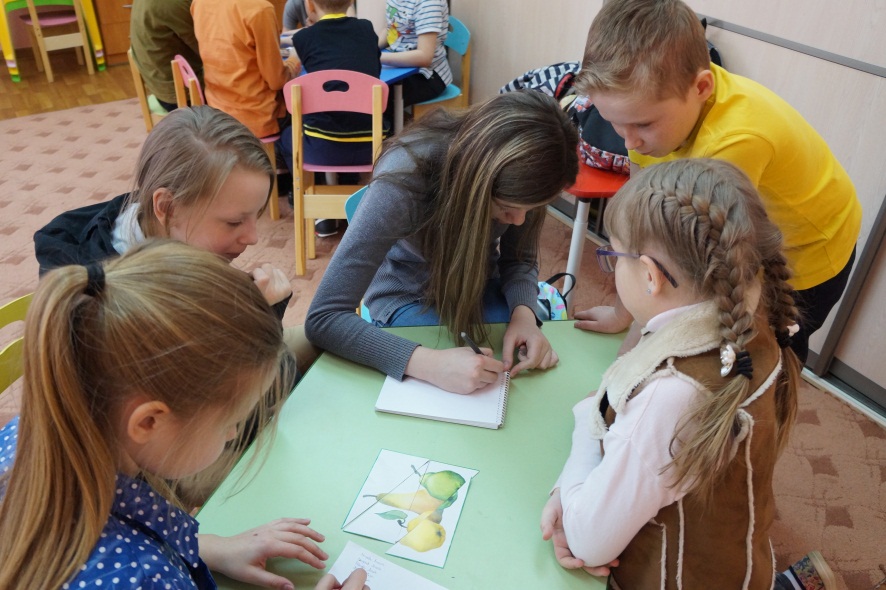 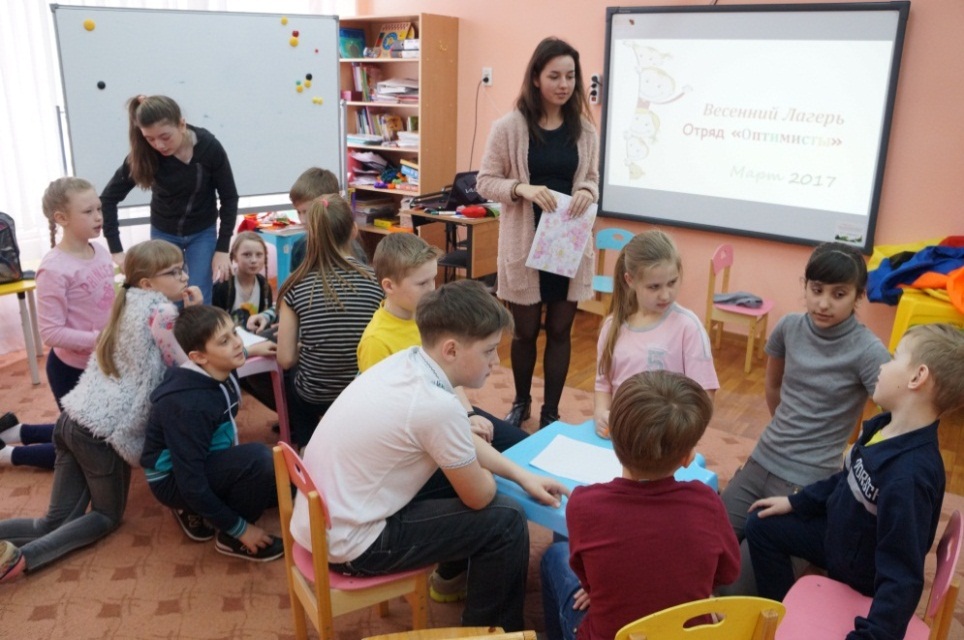 Программы социально-педагогической направленности «Страна мира» и «Дорогою добра»
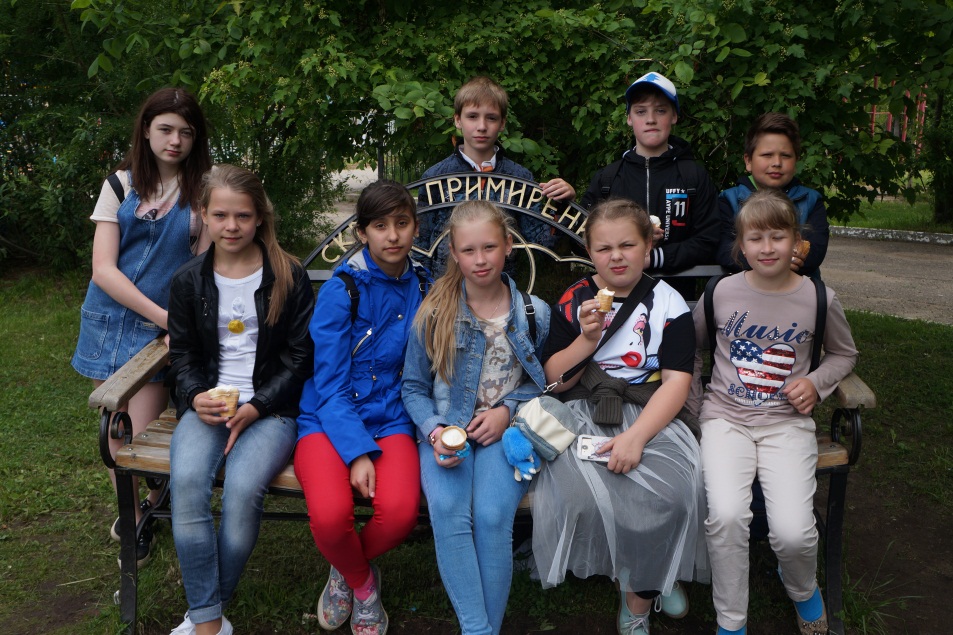 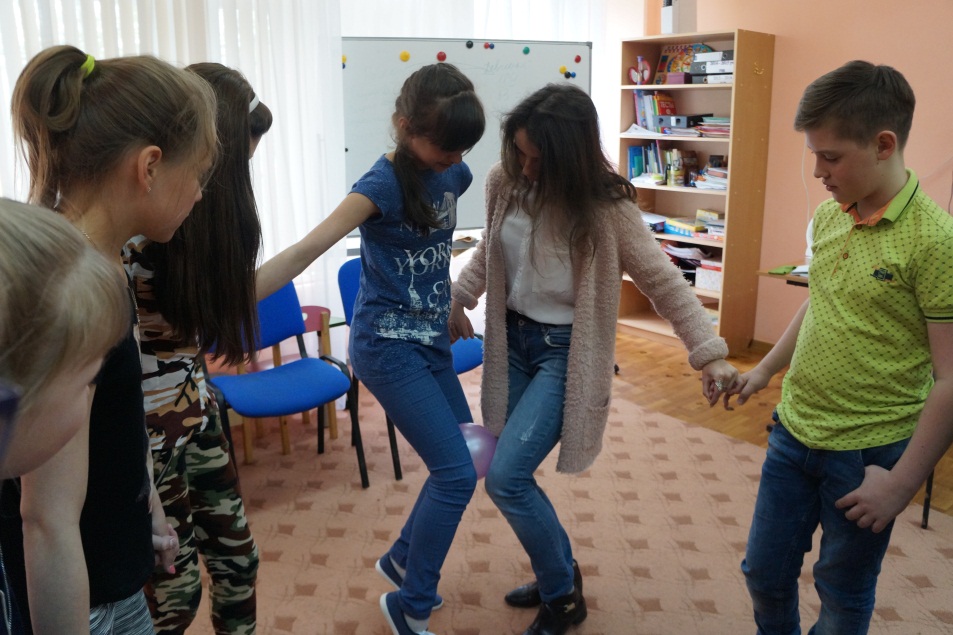 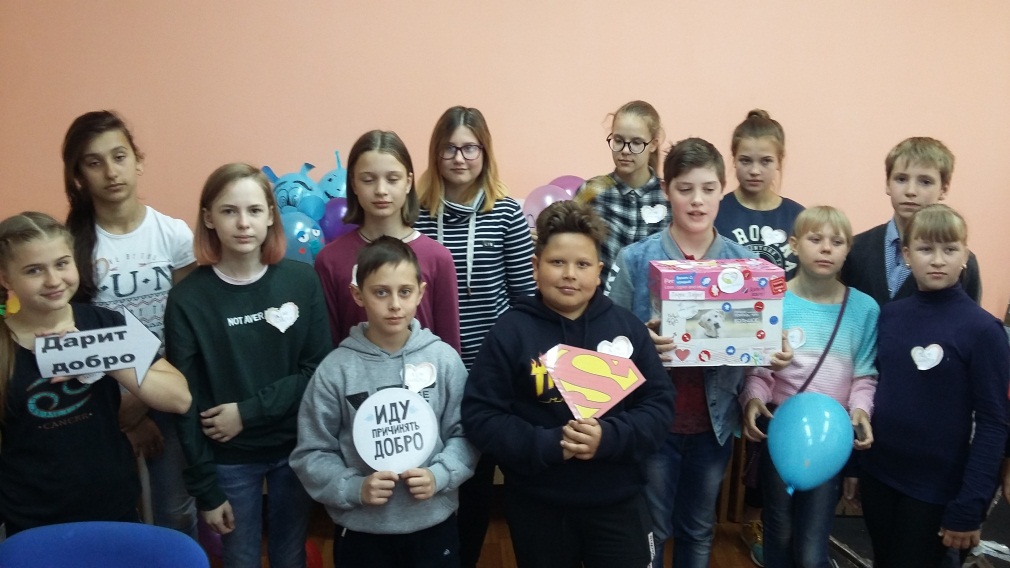 Семинары-практикумы и тренинги  для молодых специалистов
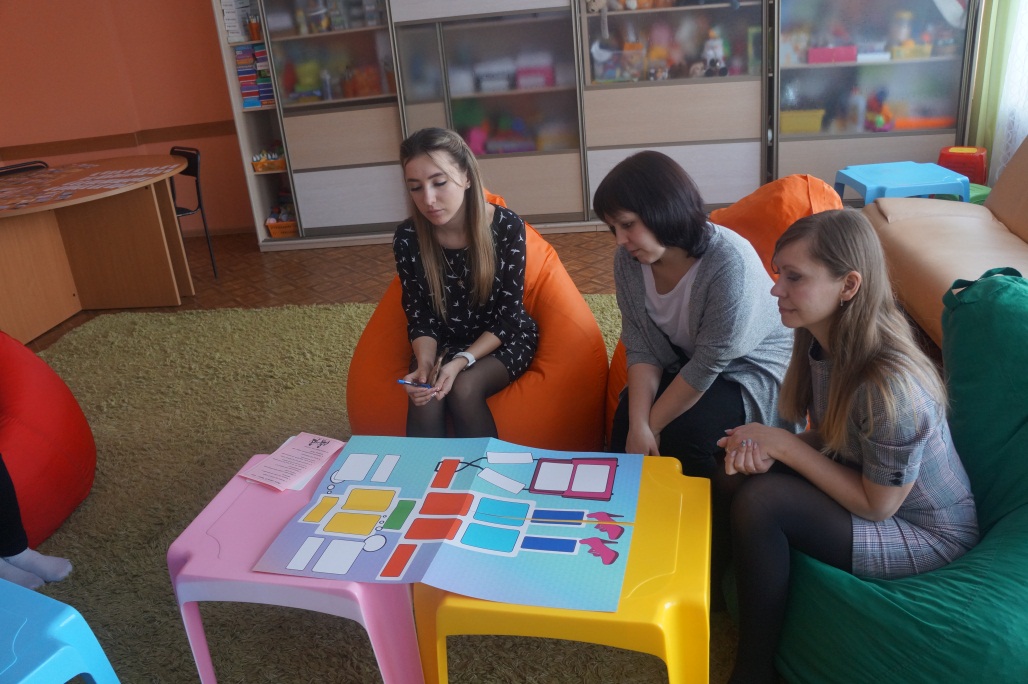 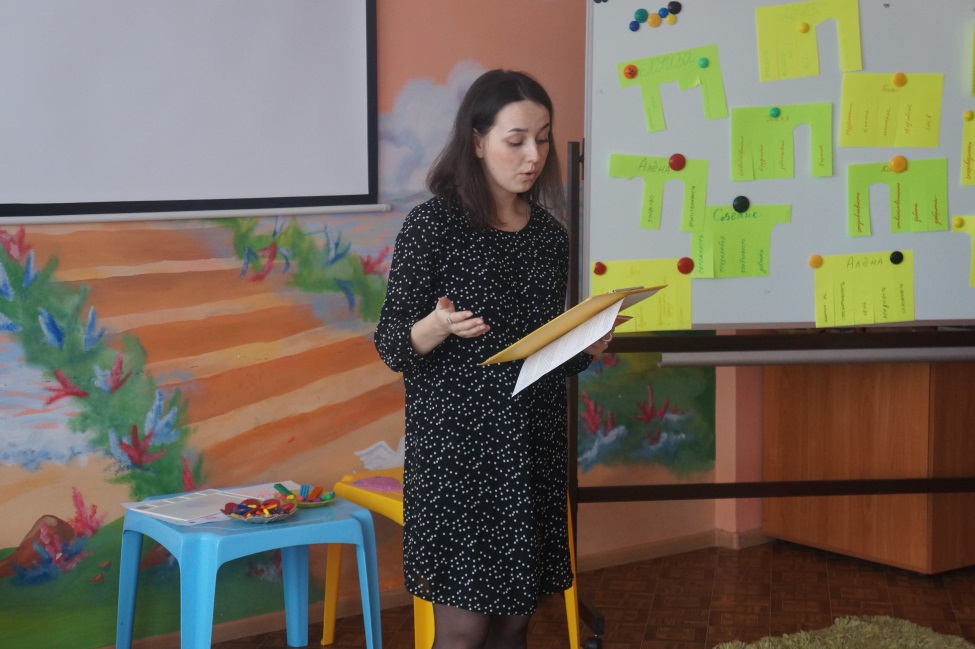 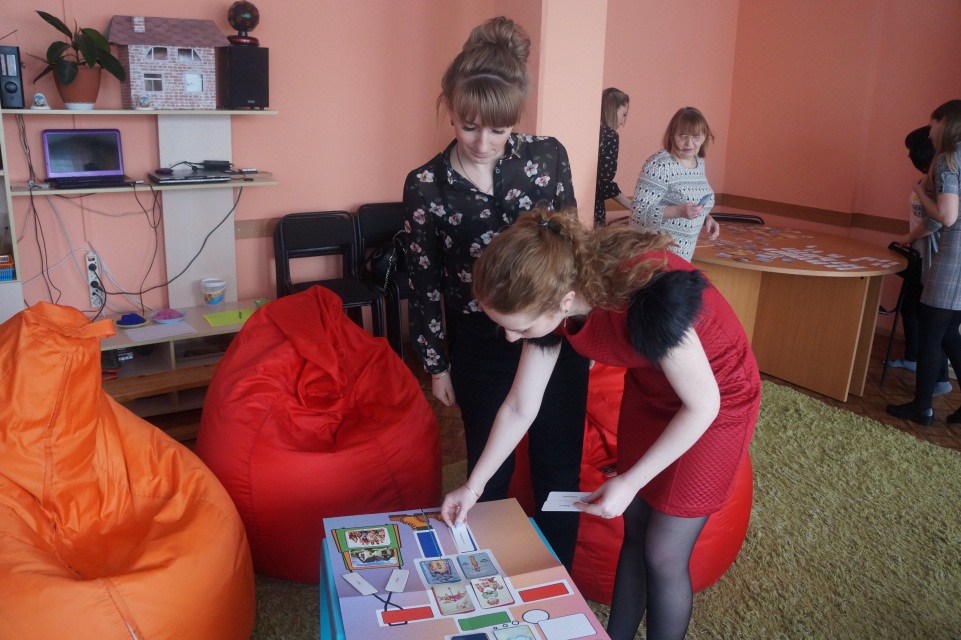 Курсы повышения квалификации
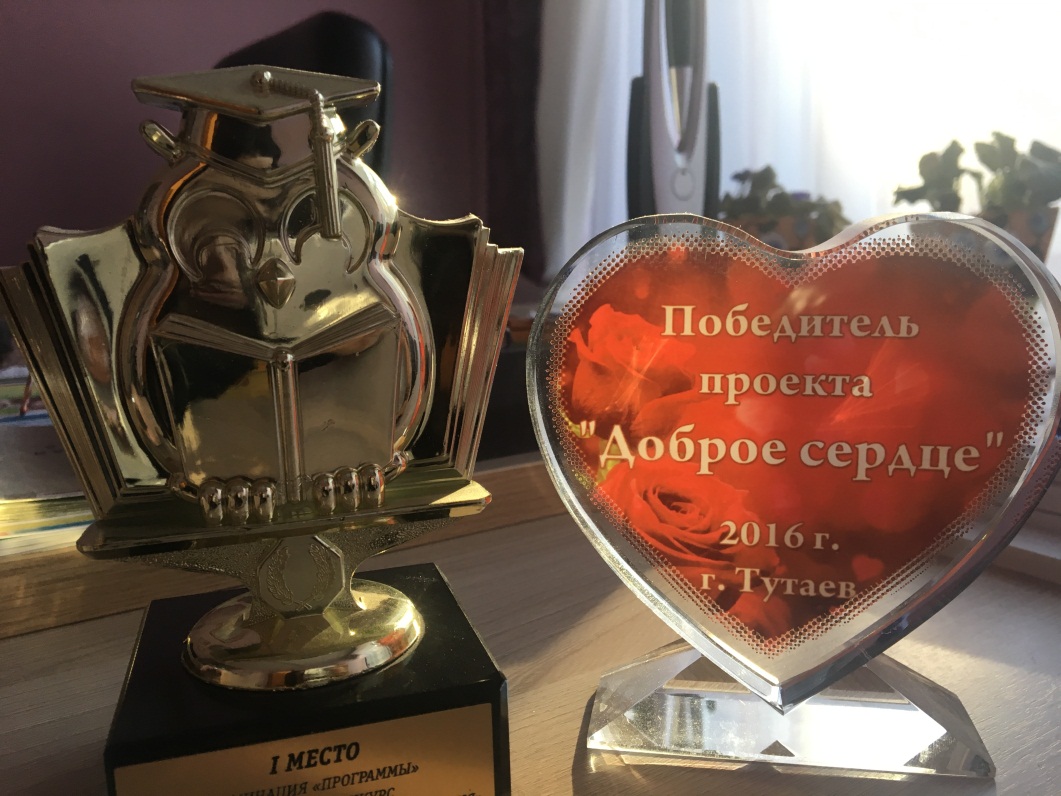 Победы на конкурсах
Взаимодействие  и сотрудничество  со специалистами КДН и ЗП; Полиции; МЧС
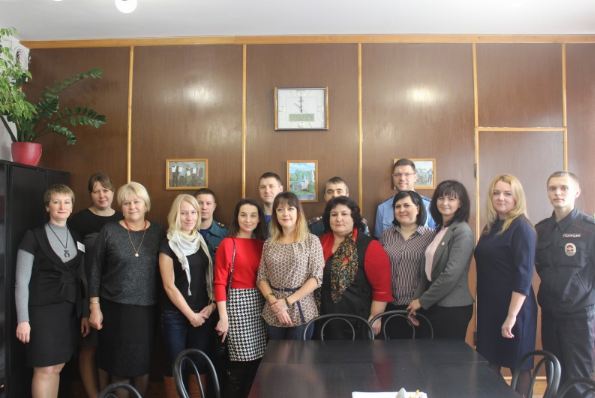 Привлечение узких специалистов г.Москва и г.Ярославля
Кризисного-психолога
Хасьминского М.И.
Полковника психологической службы
«Чтобы добиться успеха, следует помнить, что все и в самом деле довольно просто: нужно лишь сделать ряд шагов, один за другим, и все вместе они приведут вас к цели. И тогда вы сможете с гордостью говорить :
«У меня это хорошо получается»!
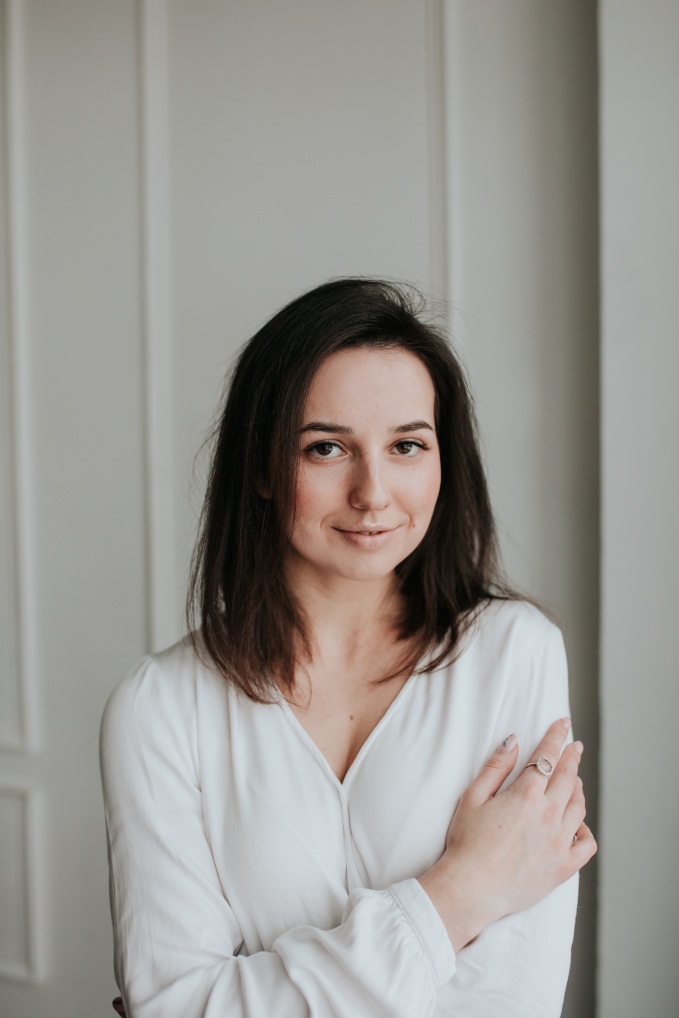